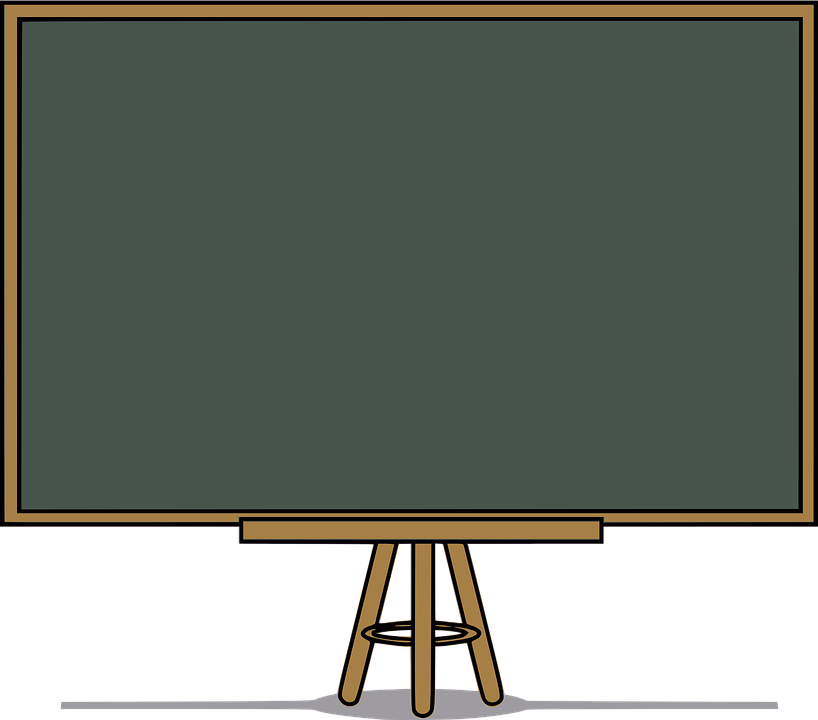 Freizeitaktivitäten
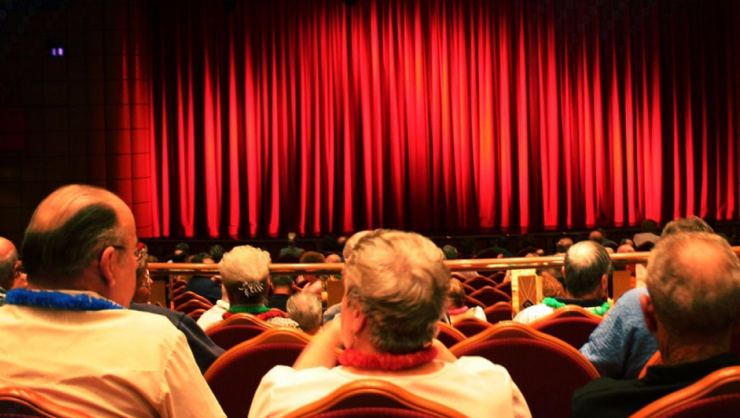 ins Theater gehen
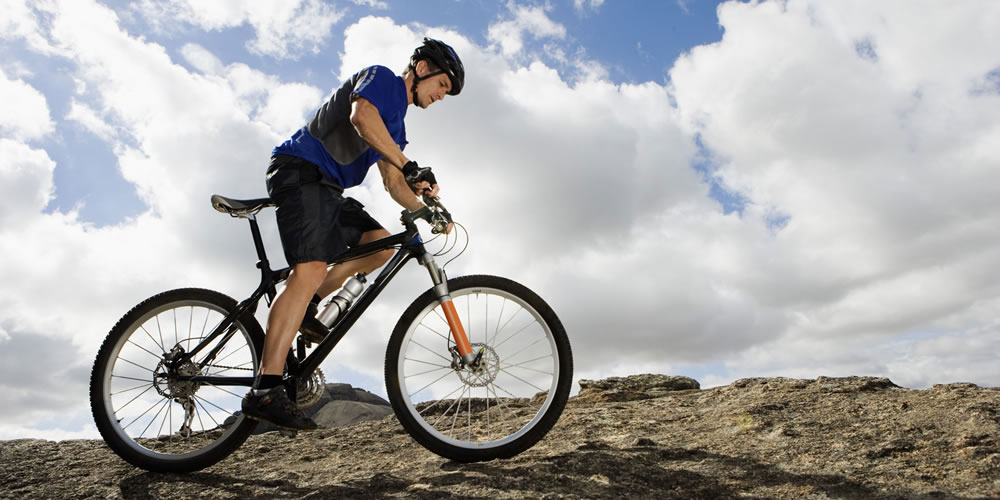 Rad fahren
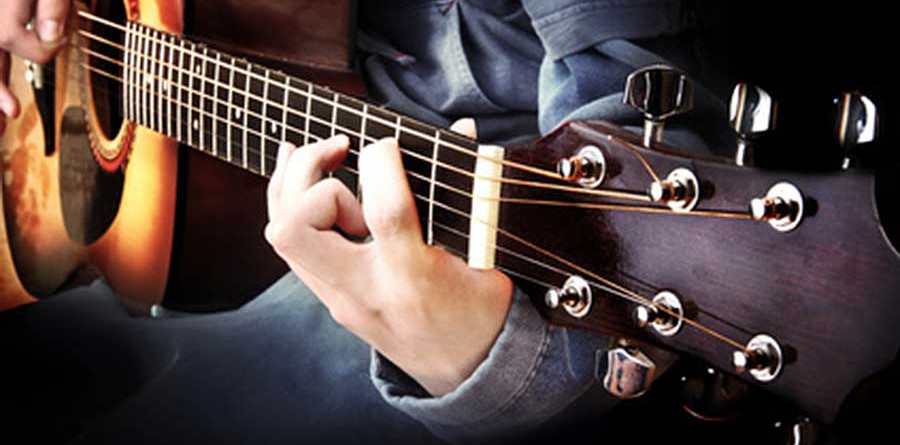 Gitarre spielen
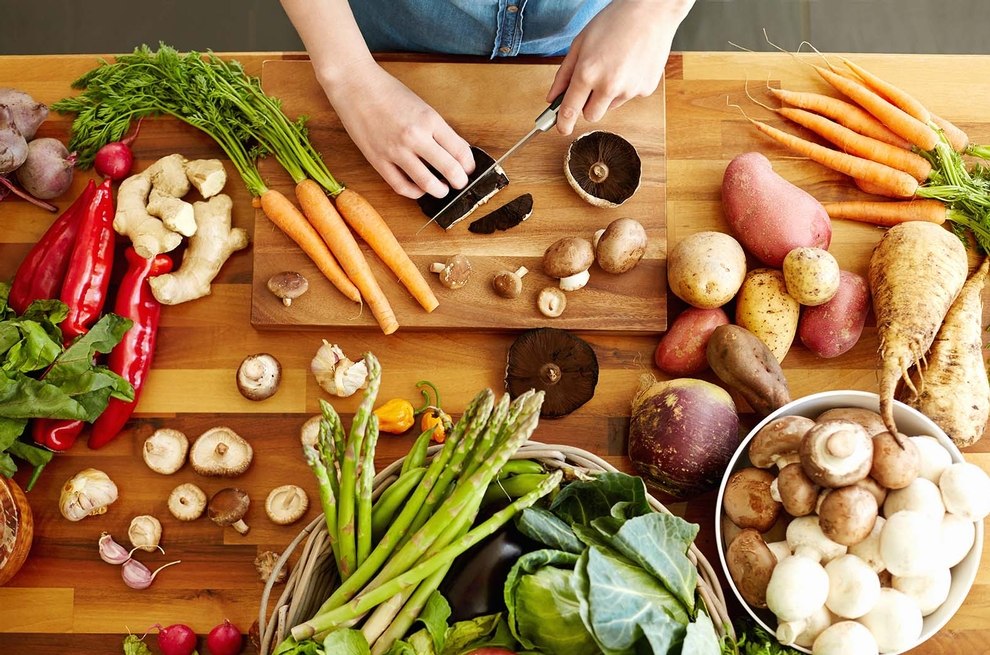 kochen
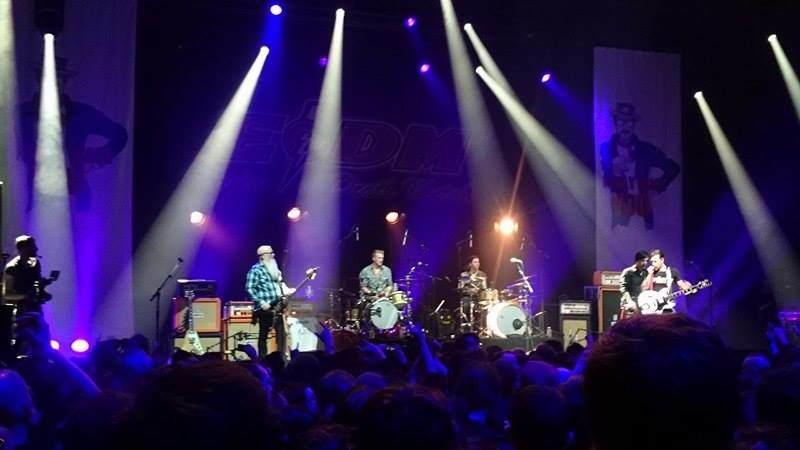 ins Konzert gehen
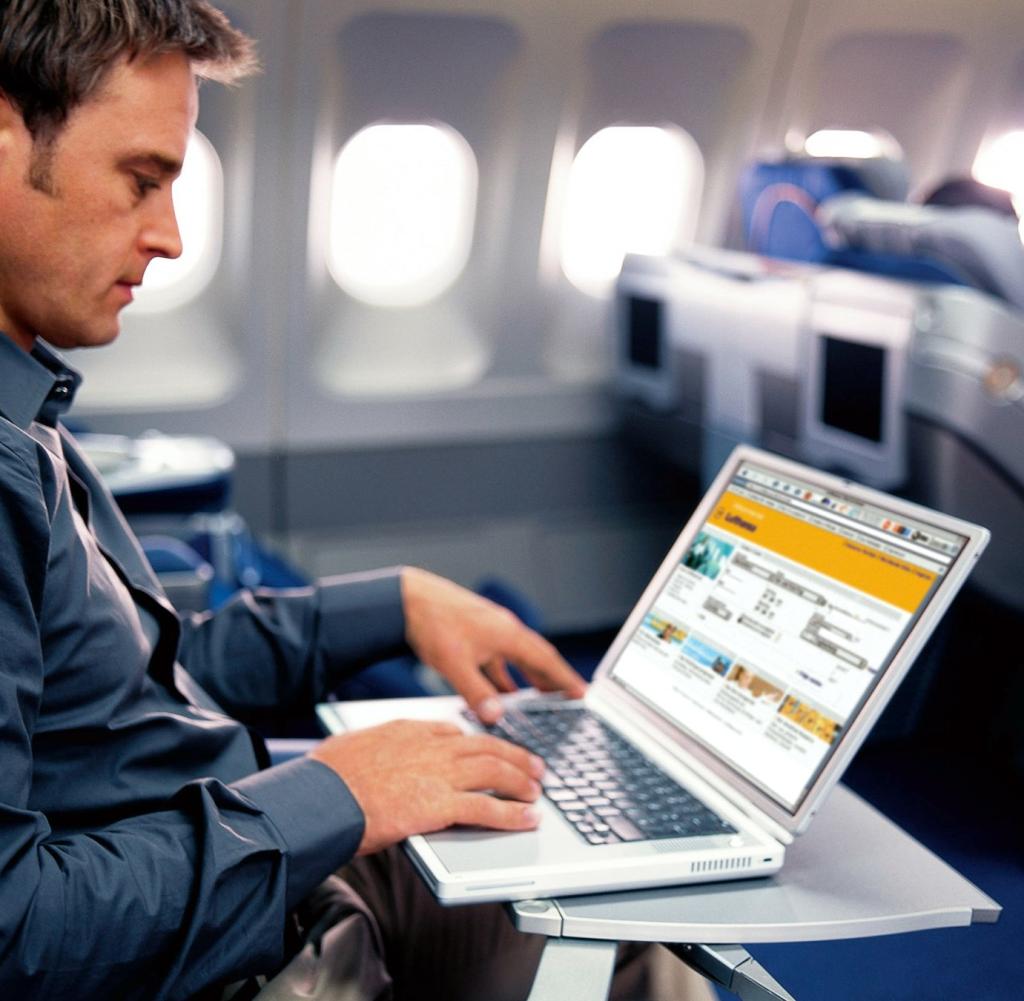 im İnternet surfen
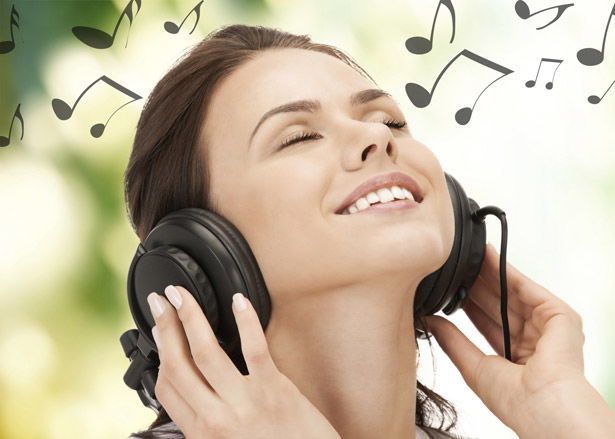 Musik hören
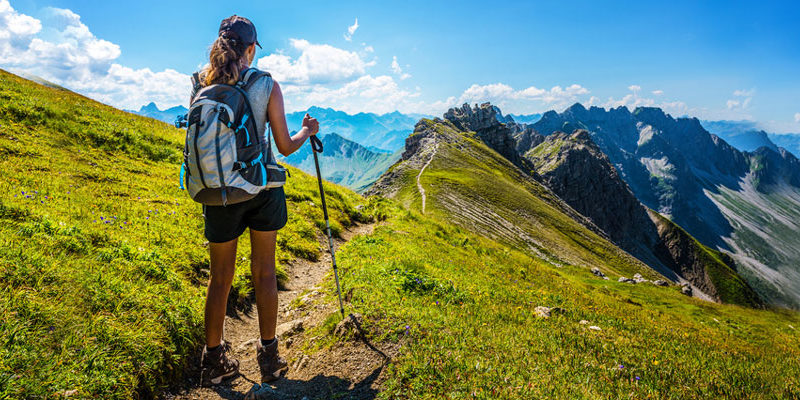 wandern
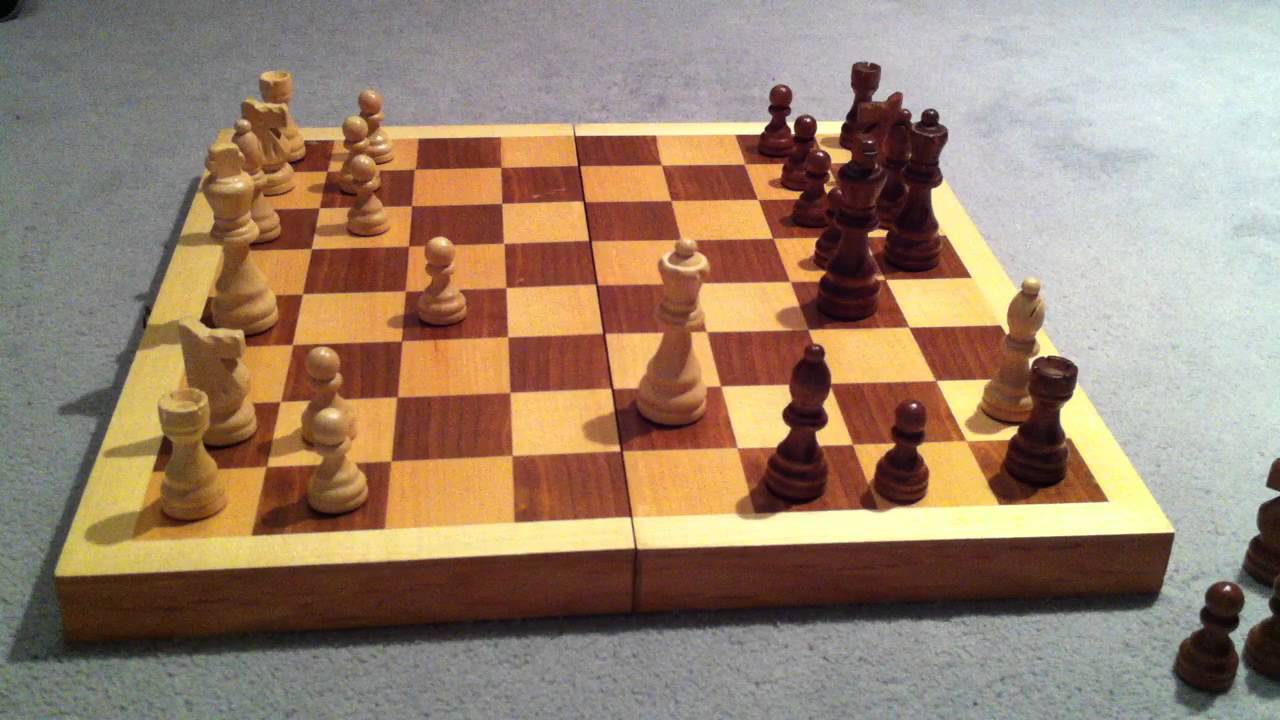 Schach spielen
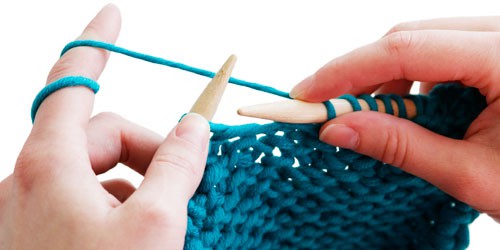 stricken
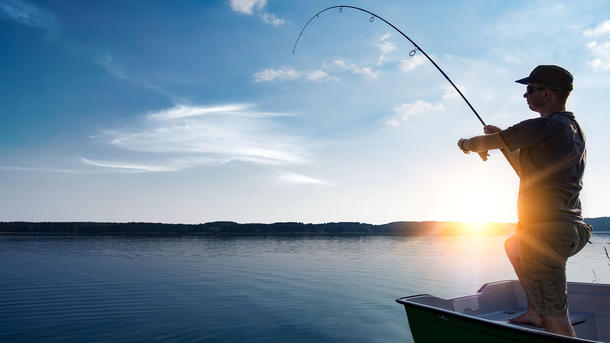 angeln
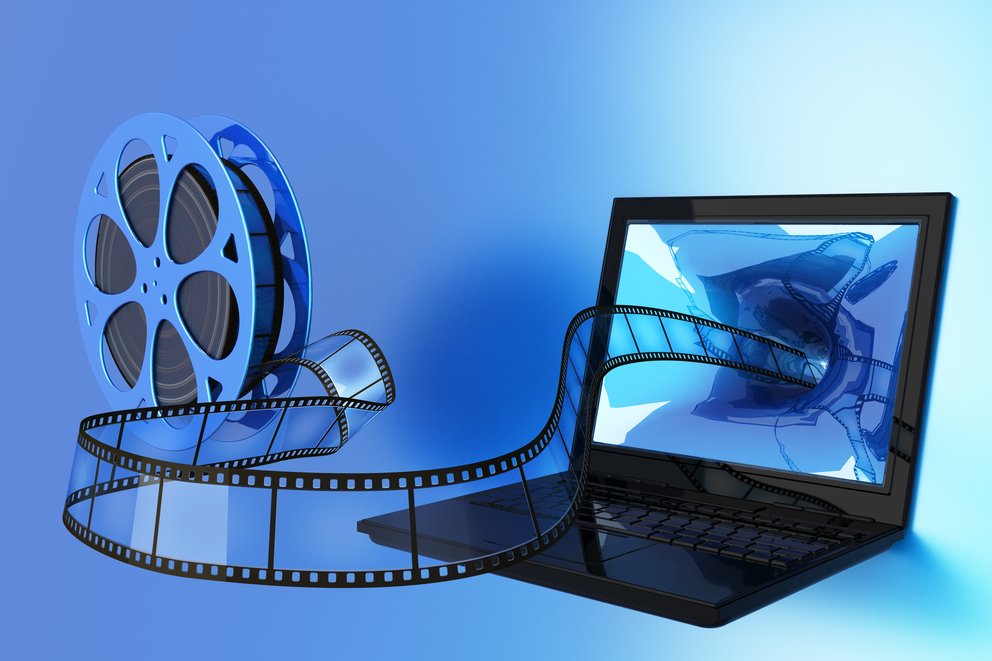 Filme schauen
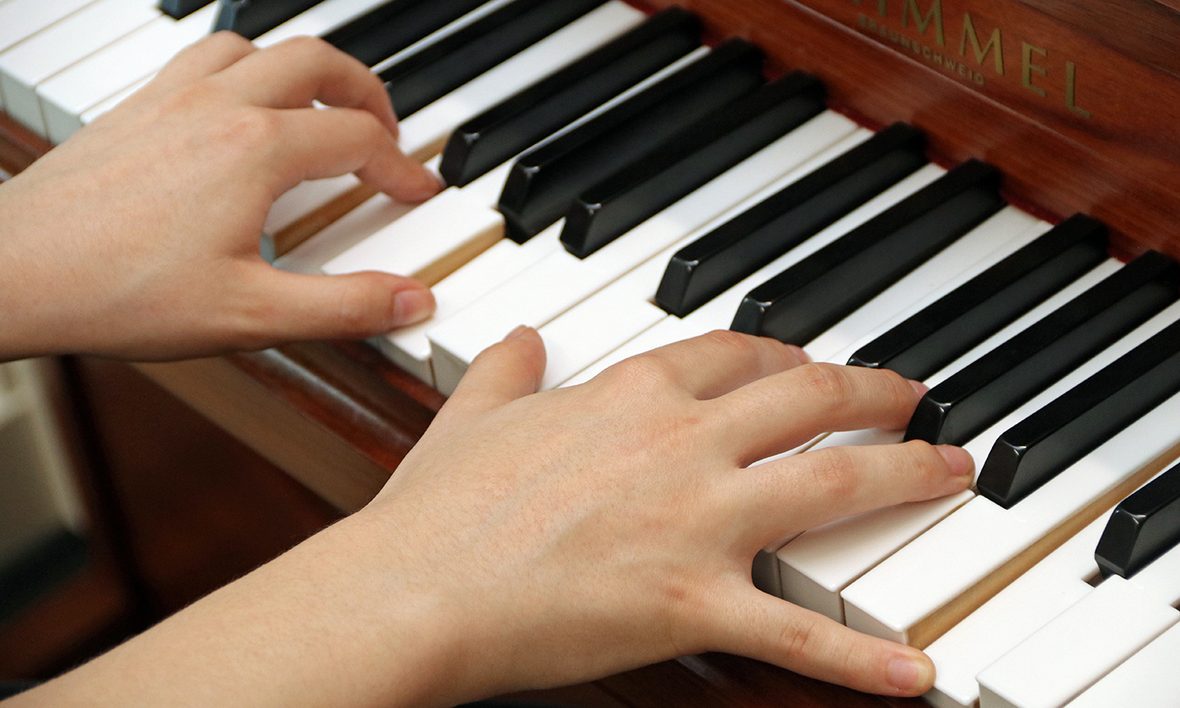 Klavier spielen
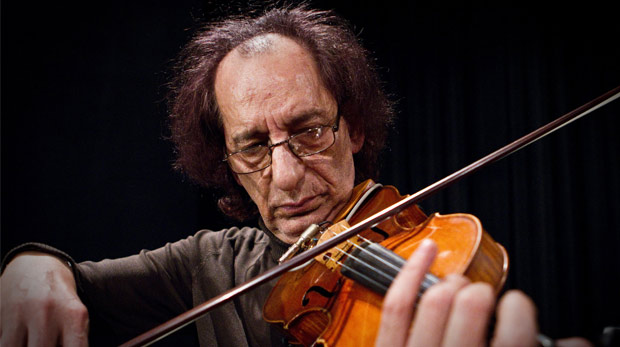 Geige spielen
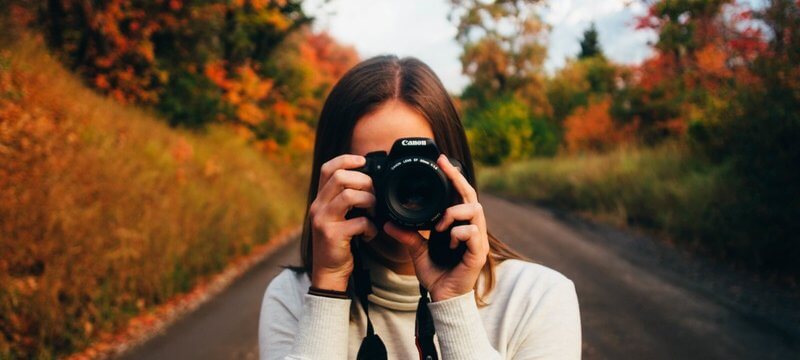 Fotografieren / Foto machen
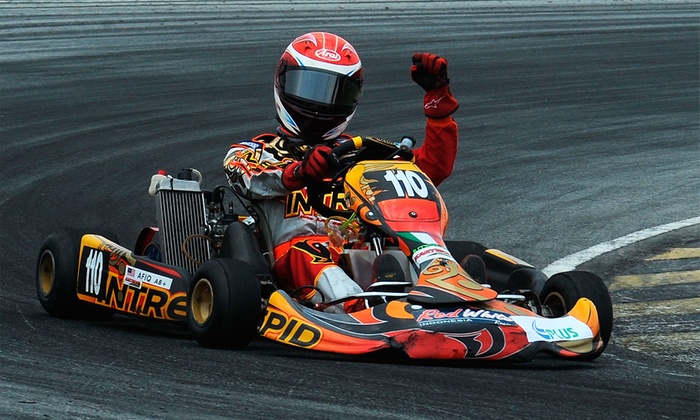 Go-Kart fahren
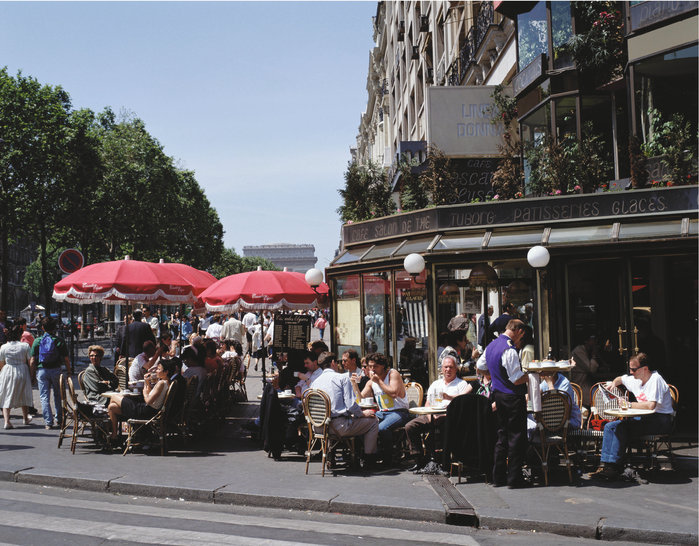 ins Cafe gehen / im Cafe sitzen
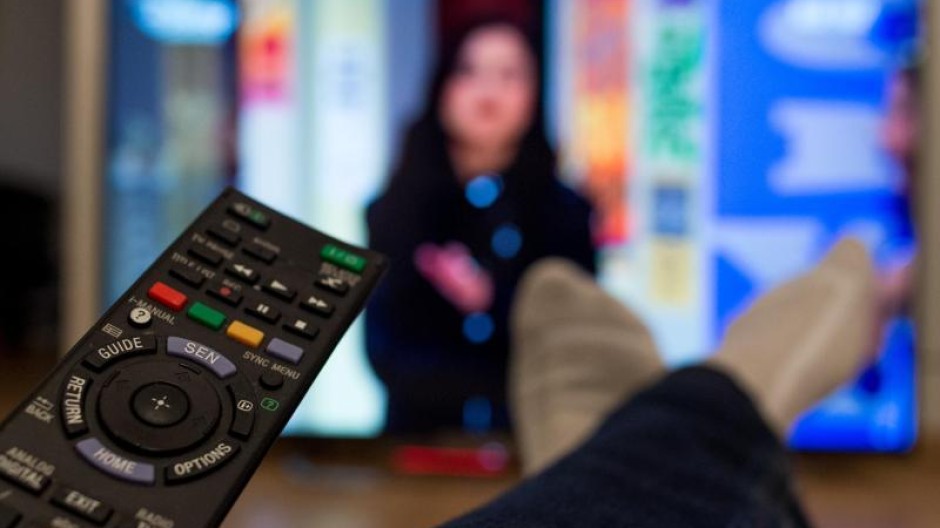 fernsehen
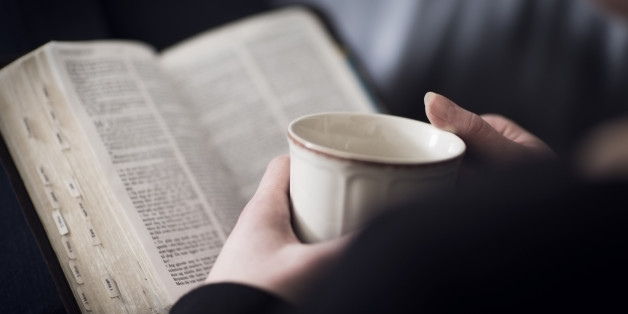 Buch lesen
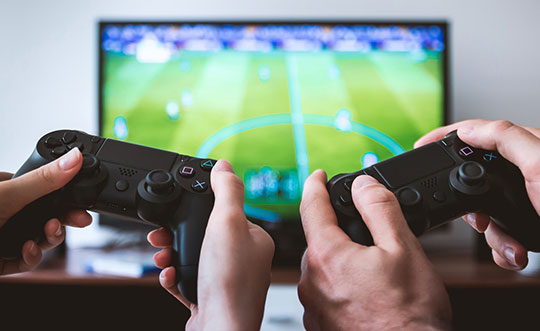 Playstation spielen
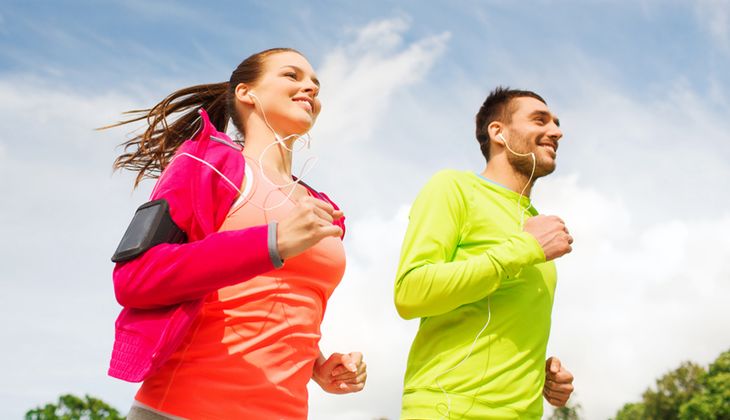 Sport machen
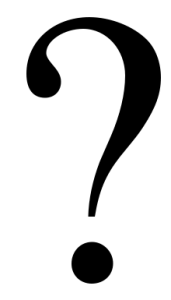 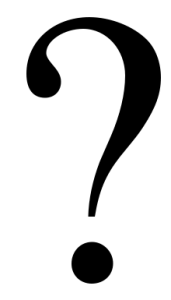 Was sind deine Freizeitaktivitäten?
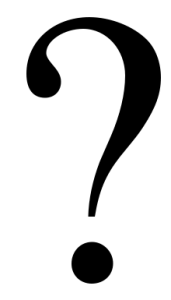 Was machst du gern?
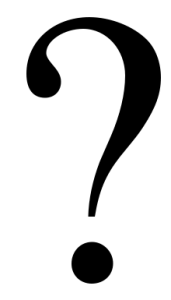